2020 MERKEZİ SINAV LGS YE DOĞRU… ÇOCUKLARIMIZA ÖNERİLER
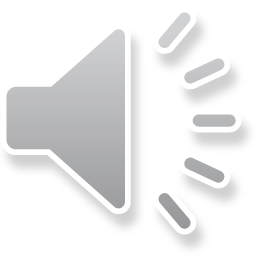 LGS SINAVI…
SÖZEL OTURUM 
TÜRKÇE						20 SORU
T.C. İNKİLAP TARİHİ VE ATATÜRKÇÜLÜK	10
İNGİLİZCE						10
DİN K. AHLAK BİLGİSİ				10

SÜRE							75 DAKİKA
45 DAKİDA ARA VERİLECEKTİR
SAYISAL  OTURUM
MATEMATİK		20 SORU
FEN BİLGİSİ		20 SORU

SÜRE			80 DAKİKA
LGS SINAVI
20 HAZİRAN SINAV TARİHİ

 KENDİ OKULLARINIZDA SINAVA GİRECEKSİNİZ.

 SEVGİLİ ÖĞRENCİLER SINAV GİRİŞ BELGESİ SINAVA GİRECEĞİNİZ 
SINIFTA SIRANIZDA OLACAK
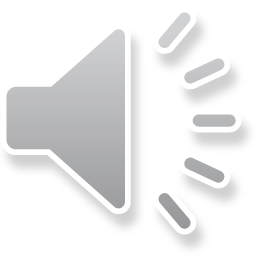 KİMLİK BELGENİZ 2 KURŞUN KALEM VE SİLGİ YANINIZDA OLSUN.

SAĞLIĞINIZ İÇİN İLGİLİLERCE SÖYLENEN UYARILARI DİKKATE ALARAK
 AİLENİZİ ÖĞRETMENLERİNİZİ DİNLEYİN.
16 TEMMUZ SONUÇLAR AÇIKLANACAK

MİLLİ EĞİTİM BAKANLIĞININ  YAYINLADIĞI TERCİH KLAVUZU DOĞRULRUSUNDA  HEM  MERKEZİ SINAV HEMDE SINAVSIZ MAHALLİ YERLEŞTİRME NASIL YAPILACAK SİZLERE BİLGİ VERİLECEKTİR.
LGS İÇİN NELER YAPABİLİRİM
EBA DA SINAVA YÖNELİK  8.SINIF DERSLERİN TAKİBİNİ YAPIN

SİZLER İÇİN HER AY YAYINLANAN ÖRNEK SORULARI YAPIN
BU DÖNEMDE SENİ YALNIZ BIRAKMAYAN ÖĞRETMENLERİNİN
SİZLERİN İYİLİĞİ VE BAŞARISI İÇİN SÖYLEDİKLERİNİ DİNLEYİN
8.SINIF 1.DÖNEM DERS VE  KONULARINDAN SORULAR ÇIKACAK

EKSİK OLDUĞUN ZORLANDIĞIN  DERS VE KONULARI BELİRLEYİN
BELİRLEDİĞİNİZ EKSİK KONULAR İLE İLGİLİ SORULAR ÇÖZÜN
DAHA İYİ ANLAMAK VE AKILDA TUTMAK İÇİN KÜÇÜK KAĞITLARA YAZIP ASABİLİRSİN

UYUMADAN ÖNCE VE KALKINCA TEKRARLAR YAPABİLİRSİN
GÜN İÇİNDE KİTAP OKUMAK İÇİN ZAMAN BELİRLEYİN

KİTAP OKUMAK 
DAHA İYİ ANLAMANIZI

DAHA İYİ KONUŞMANIZI
FARKLI DÜNYALAR İNSANLAR TANIMANIZI

HAYAL GÜCÜNÜZÜ

YARATICILIĞINIZI GELİŞTİRİR.
ZAMAN TUTARAK SORU ÇÖZÜN.

ÖRNEK TÜRKÇE 20 SORU KAÇ DAKİKADA ÇÖZÜYORUM.

İNGİLİZCE 10 SORU KAÇ DAKİKADA ÇÖZÜYORUM.

KAÇ DOĞRU YAPTIM KAÇ YANLIŞ YAPTIM?
BU ŞEKİLDE SINAVDA ZAMANI DAHA İYİ KULLANABİLİRSİN…
BÖYLECE

SINAVDA DAHA RAHAT OLURSUN


KENDİNİ DAHA İYİ HİSSEDERSİN
YAPAMADIĞINIZ SORULARI , 

KAYNAKLARINIZA BAKARAK
ARKADAŞINIZA SORARAK 
EBA KANALI İLE ÖĞRETMENİNİZE SORARAK ÖĞRENEBİLİRSİNİZ
UYKUNUZA DİKKAT EDİN

GÜNDE EN AZ 8 SAAT UYUYUN.
UYKU NEDEN ÖNEMLİ!!!

BEDENSEL SAĞLIĞINIZ İÇİN
DİNÇ RAHAT OLMANIZ İÇİN 
AKLINIZIN VE DİKKATİNİZİN İYİ ÇALIŞMASI İÇİN UYKUNUN ÖNEMLİ OLDUĞUNU UNUTMAYIN
GÜNLÜK HANGİ DERSLERİ ÇALIŞACAKSINIZ PLANLAYIN

O GÜN İÇİN ÇALIŞACAĞINIZ DERSLERİN  KARARINI ALIN VE UYGULAYIN

KONUYU ÇALIŞTIKTAN SONRA SORULARINI ÇÖZÜN
6 DERSİ GÜNLERE BÖLEREK ÇALIŞABİLİRSİNİZ.

BİR SAYISAL BİR SÖZEL DERS ALABİLİRSİNİZ

ZORLANDIĞINIZ DERSİN YANINA YAPABİLDİĞİNİZ DERSİ ALABİLİRSİNİZ
ÇALIŞMA SONUNDA KENDİNİZE KÜÇÜK ÖDÜLLER VEREBİLİRSİNİZ
CEP TELEFONU V.B. BİLGİSAYAR SİZ DERS ÇALIŞIRKEN 

ÇALIŞTIĞINIZ YERİN UZAKLARINDA OLSUN))
GÜNDE EN FAZLA YAŞINIZA GÖRE
1.5 SAAT CEP TLF İNTERNET VE OYUN V.B.
AİLENİZLE BELİRLEDİĞİNİZ KURALLAR DOĞRULTUSUNDA VE ZAMAN DİLİMİNDE BU SAATİ KULLANIN
YORULDUĞUNUZDA SİZE İYİ GELEN ETKİNLİKLER YAPIN
İKİ DERS ARASINDA MOLA VERİN
DERS ÇALIŞMA ZAMANLARINIZIN DIŞINDA

EĞLENCELİ KEYİFLİ YARARLI ETKİNLİKLER YAPIN

KENDİNİZİ İYİ HİSSEDİN
NELER Mİ!!!

AİLECE İZLENECEK FİLMLER

KİTAP OKUMA SAATLERİ
EVDE OYNANACAK OYUNLAR

AKIL OYUNLARI

PUZZLE GİBİ OYUNLAR
AİLEYE YARDIM ETMEK

BİRLİKTE YEMEK HAZIRLAMAK

EVDE SPOR HAREKETLERİ
EL SANATLARI

GERİ DÖNÜŞÜM MALZEMELERİ İLE YENİ ŞEYLER YAPMAK

TAKI YAPMAK
İSTERSEK EVDE YAPABİLECEK KEYİFLİ ÇOK ŞEY BULABİLİRİZ

FARKLI ŞEYLER DENEYEBİLİR
YARATICILIĞIMIZI DA GELİŞTİREBİLİR
FARKLI YETENEKLERİMİZİ KEŞFEDEBİLİRİZ
UNUTMAYIN

SİZ HER ŞEYDEN ÇOK ÖNEMLİSİNİZ
AİLENİZ SİZİ SİZ OLDUĞUNUZ İÇİN SEVİYOR
 
DEĞER VERİYOR

BUNU UNUTMAYIN
SINAVDAN 1-2 GÜN ÖNCE ÇALIŞMAYI BIRAKIN

SİZİ DİNLENDİRECEK KEYİFLİ ETKİNLİKLERLE İLGİLENİN
ÖNEMLİ OLAN!!!

ELİNİZDEN GELENİ YAPMAK YAPMAYA ÇALIŞMAK 
BUNU UNUTMAYIN
SINAVLA İLGİLİ KENDİNİZLE İLGİ OLUMLU ŞEYLERİ 
FARKEDİN VE DÜŞÜNÜN

BEN ÇALIŞTIM,TÜRKÇE ,İNGİLİZCEM İYİ GİBİ
AZİMLİYİM ,UMUTLUYUM  GİBİ!!!
SINAVA BAŞLADIĞINIZDA ;

SAKİN OLMAYA ÇALIŞIN(SAKİN OL, ÇALIŞTIM,YAPABİLİRİM…)

İÇİNİZDEN SİZİ RAHATLATACAK ŞEYLER SÖYLEYİN
NEFES EGZERSİZİ NASIL YAPILIR?
GÖZLERİNİZ AÇIK VEYA KAPALI OLABİLİR
KENDİNİZİ İYİ HİSSETTİRECEK BİR CÜMLENİZ OLSUN
BURNUNUZDAN NEFESİNİZİ ALIN (4 SAYIDA)
ALDIĞINIZ NEFESİ TUTUN (4 SAYIDA)
NEFESİNİZİ DAHA YAVAŞ SAKİNCE BURNUNUZDAN VERİN(8 SAYIDA)
İÇİNİZDEN OLUMLU CÜMLENİZİ NEFESİNİZİ VERİRKEN SÖYLEYİN
NEFESİNİZİ VERİRKEN RAHATLADIĞINIZI SAKİNLEŞTİĞİNİZ HİSSEDİN
NEFESİ VERDİĞİNİZDE TIPKI KUKLA GİBİ OMUZLARINIZI KENDİNİZİ GEVŞEK BIRAKIN
YORULDUĞUNUZDA ;

SU İÇİN

NEFES EGZERSİZİ YAPIN

GÖZLERİNİZİ DİNLENDİRİN
ETRAFINIZDAKİLERİN YAPTIKLARI İLE İLGİLENMEYİN
SAĞLIĞINIZ HER ŞEYDEN ÖNEMLİ!!!

HEM SAĞLIĞINIZ İÇİN GEREKEN TEDBİRLERİ ALIN

HEM DE YAŞAMA SIMSIKI SARILIN

ÇOCUKLUĞUN ÇOŞKUSU İLE GENÇLİĞE  İLK ADIMLARINIZI ATARKEN
ÇOCUK SEVGİSİ İNSAN SEVGİSİ İÇİN BİR İHTİYAÇTIR.
                                                             
EĞER BİR GÜN BENİM SÖZLERİM BİLİMLE TERS DÜŞERSE BİLİMİ SEÇİN.                                                                                 MUSTAFA KEMAL  ATATÜRK
GÜZEL GÜNLER GÖRECEĞİZ ÇOCULAR 
GÜNEŞLİ GÜZEL GÜNLER
MOTORLARI MAVİLİKLERE SÜRECEĞİZ
                                                                                           NAZIM HİKMET RAN
ÖDEMİŞ REHBERLİK VE ARAŞTIRMA MERKEZİ
REHBERLİK HİZMETLERİ BÖLÜMÜ


                                         ŞULE KARASU
                                                   PDR HİZMETLERİ BÖLÜM BAŞKANI